MDL0L02 Dipole FieldOffset
August 12, 2016
Field Map
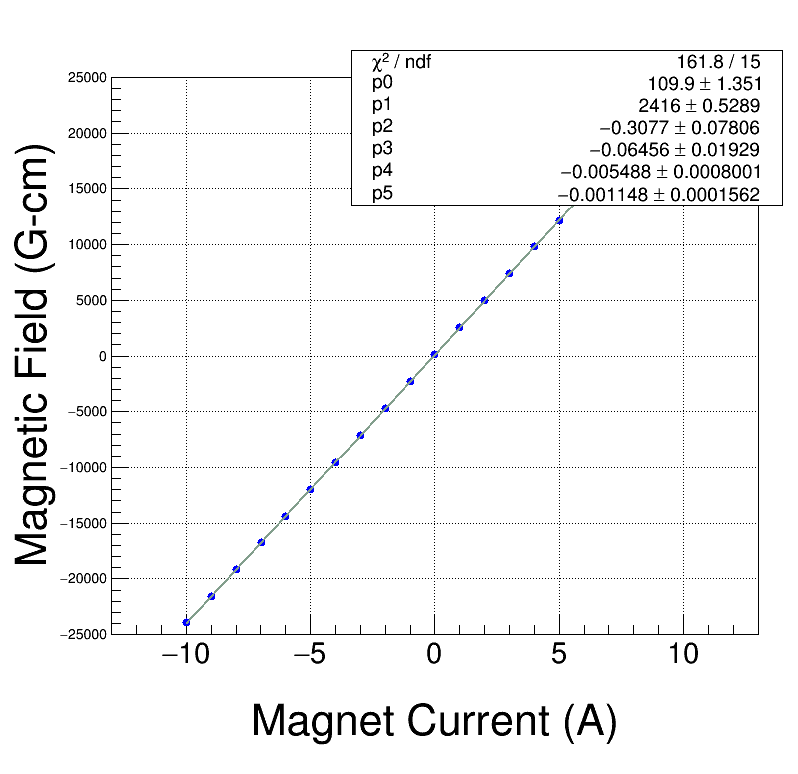 Meas. Date:	8/29/2014
Coil used:	Hall Probe Stepper
Current (A)  Strength (Gauss-cm)
--------------  -------------------
-9.992	-23944.2
-8.996	-21569.6
-7.991	-19169.0
-6.990	-16769.5
-5.990	-14360.7
-4.993	-11954.6
-3.994	-9542.8
-2.989	-7116.1
-1.989	-4698.2
-0.990	-2283.6
0.003	126.0
1.009	2548.4
2.009	4960.8
3.009	7374.6
4.010	9785.8
5.010	12192.0
6.010	14589.8
7.011	16980.4
8.013	19360.4
9.015	21720.5
10.014	24038.1
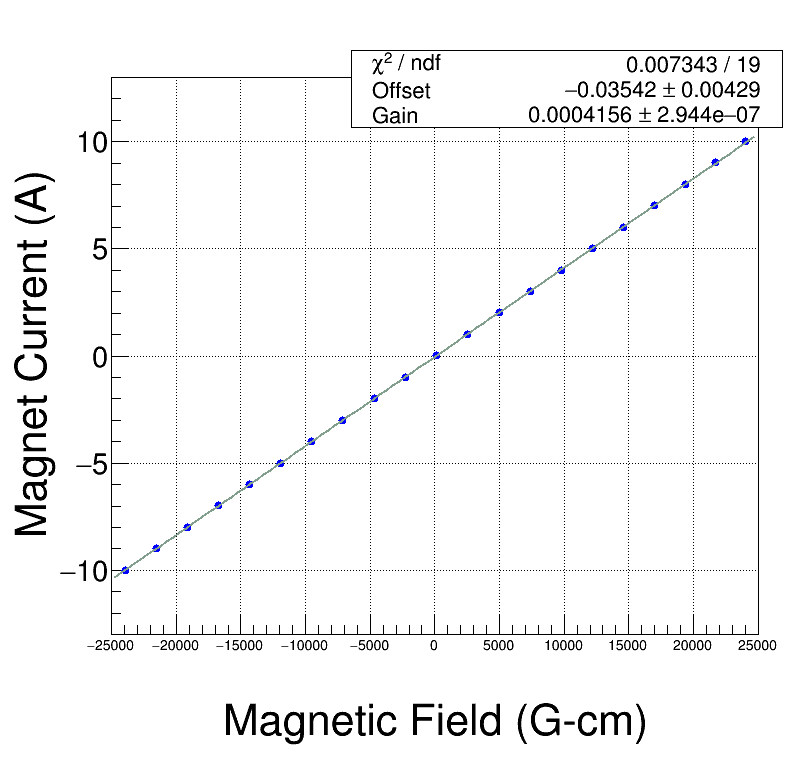 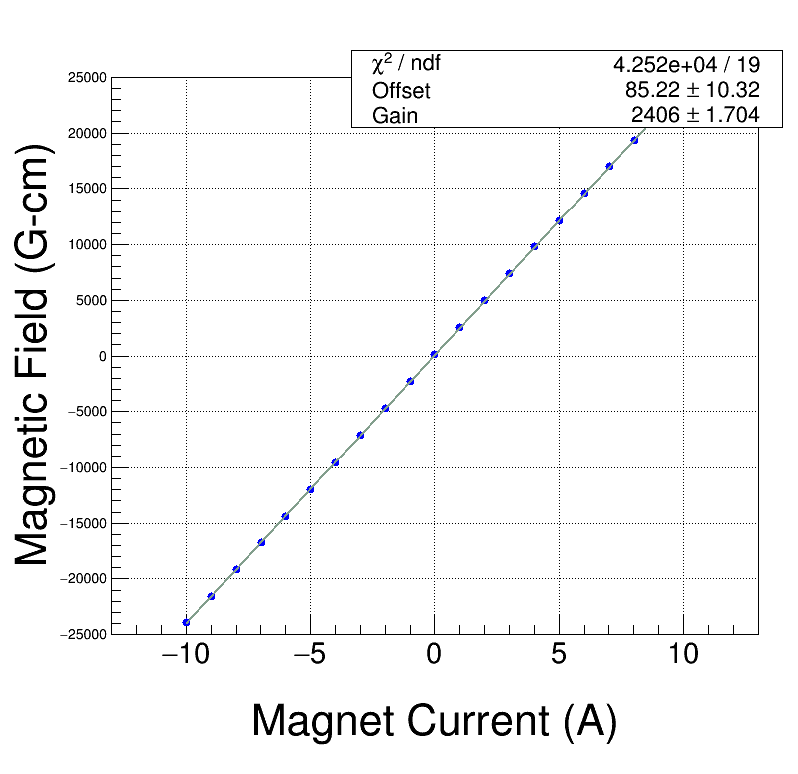 2
Field Map, I=0.001A
On Hysteresis
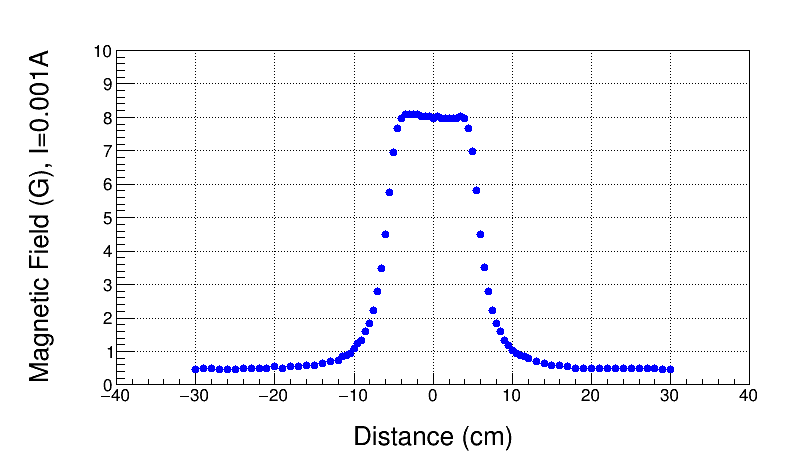 3
August 10, 2016
Spare DL Magnet at MMF
4
Field Map, I=-0.009A
On Hysteresis
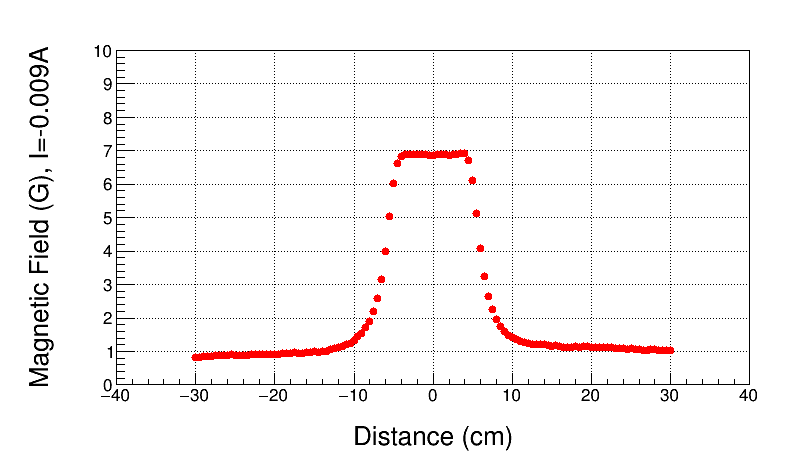 5
0 BdL, I=-0.066A
On Hysteresis
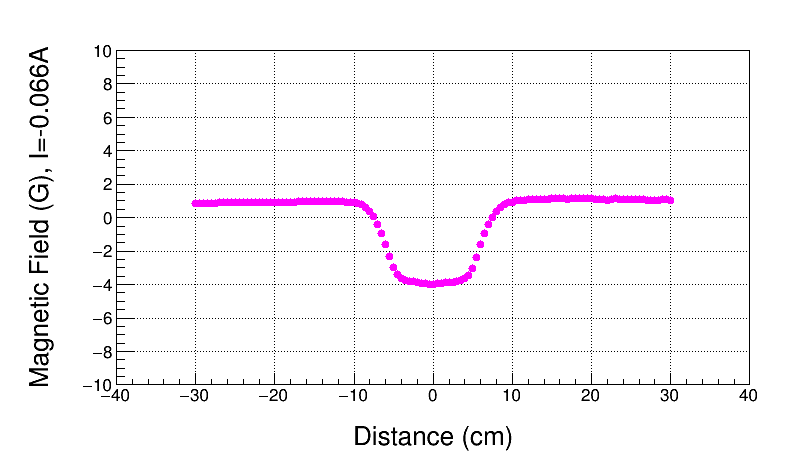 Used Field Map to find 0 BdL
6
Degaussed, Power Supply OFF
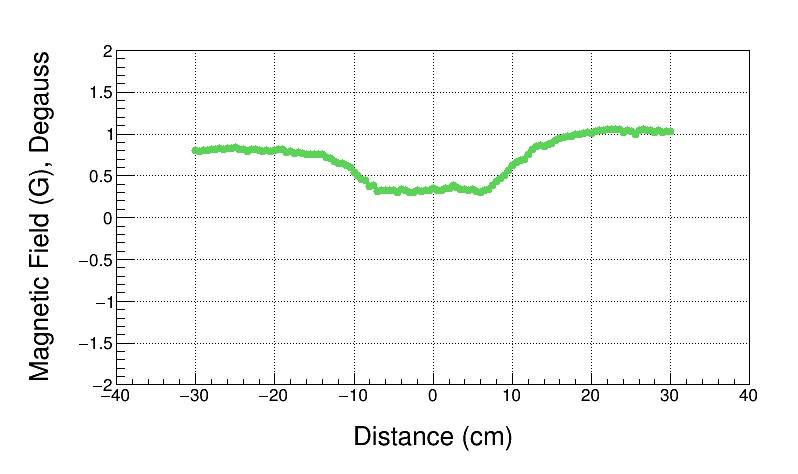 BdL = 42 G-cm, this is Field Map offset
7
0 BdL, I=-0.049A (with no Offset)
On Hysteresis
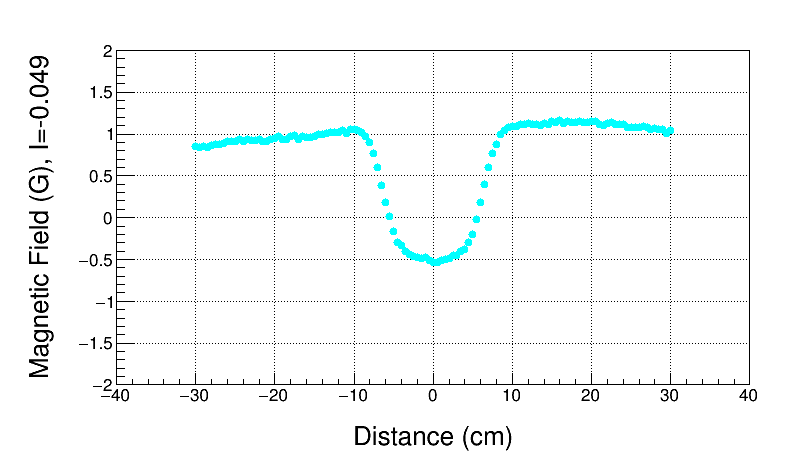 8
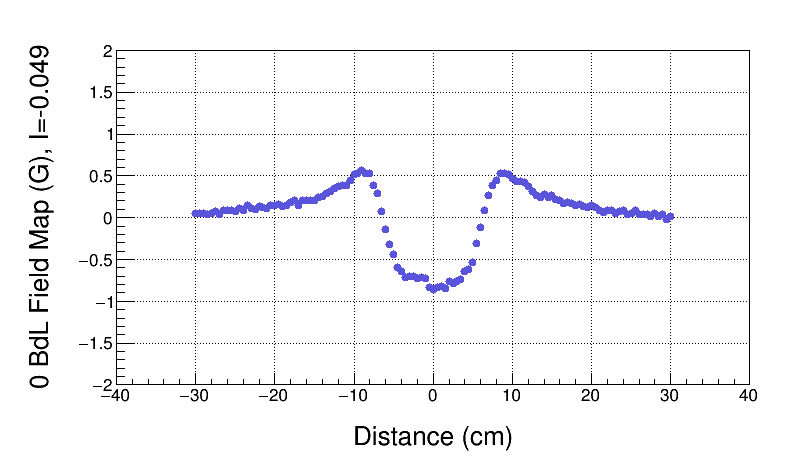 True 0 BdL Field Map
9
Summary - I
10
Summary - II
For Mott Energy Measurements
11